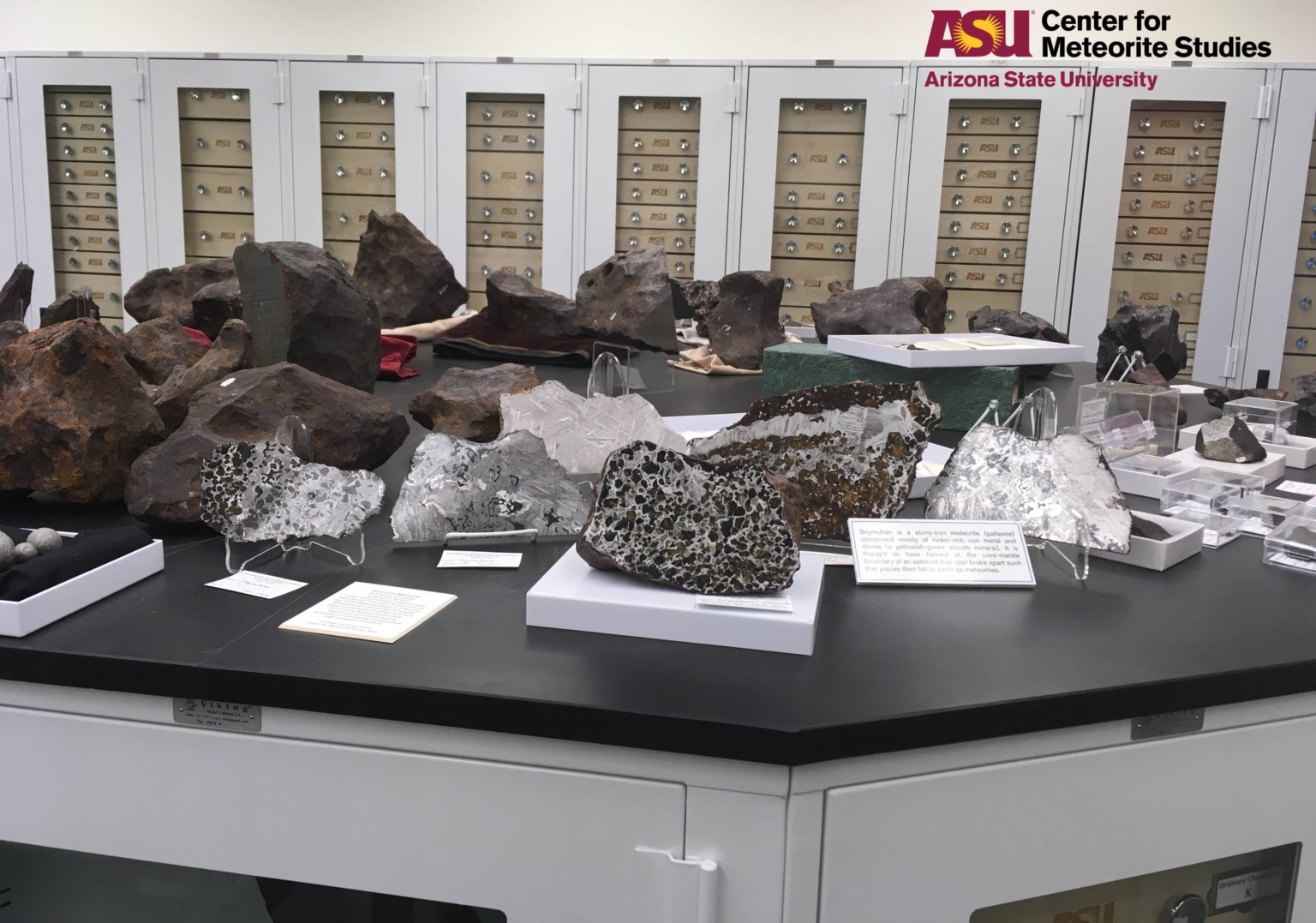 Making Meteorites Accessible
 
Sam Campbell (They/Them)
Making Meteorites Accessible 
Sam Campbell (They/Them)
[Speaker Notes: NOTE TO PERSON CHECKING SLIDES: THE BLACK SLIDES ARE INTENTIONAL, NOT VIDEO ERROR]
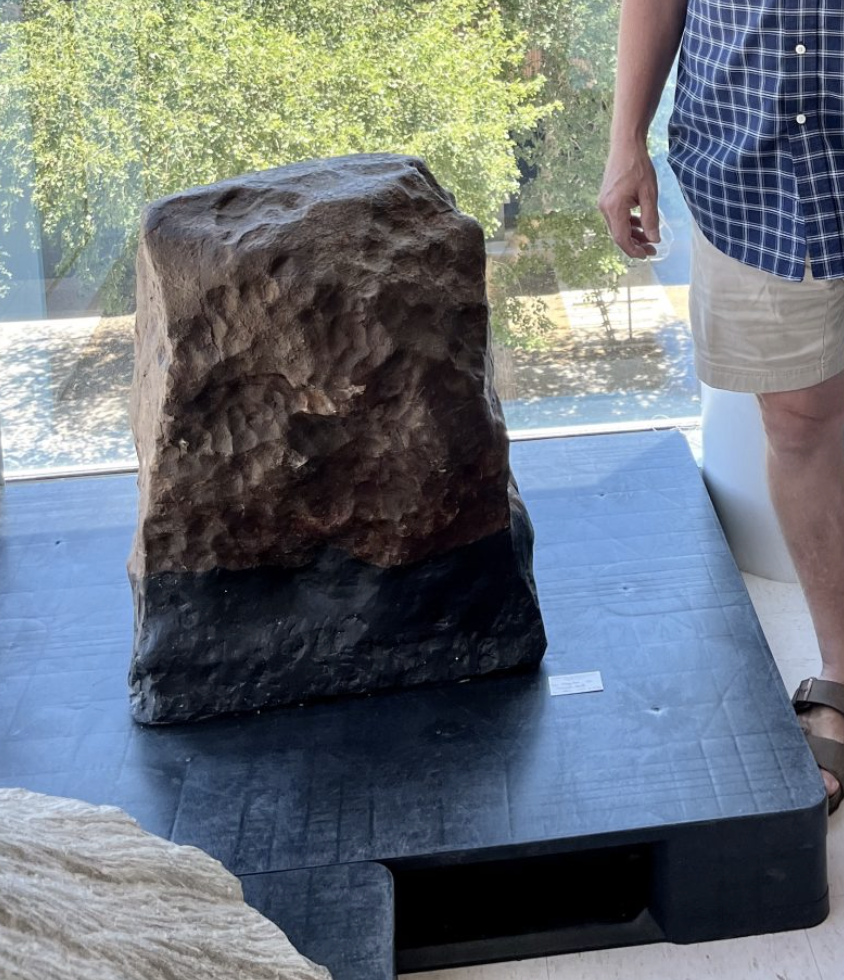 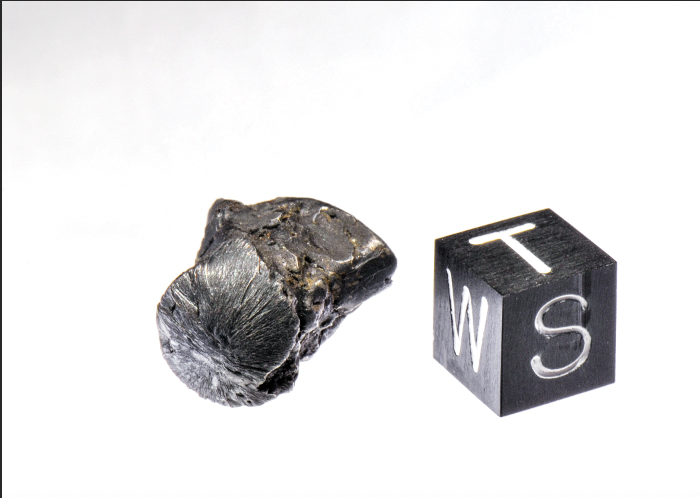 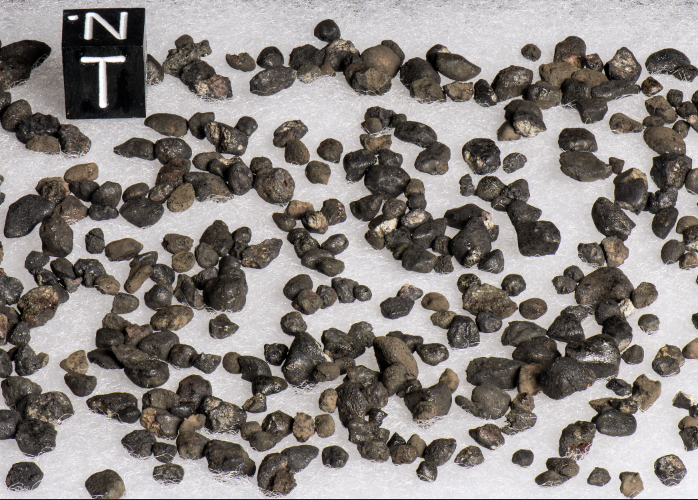 Chelyabinsk
Estherville
Hugoton
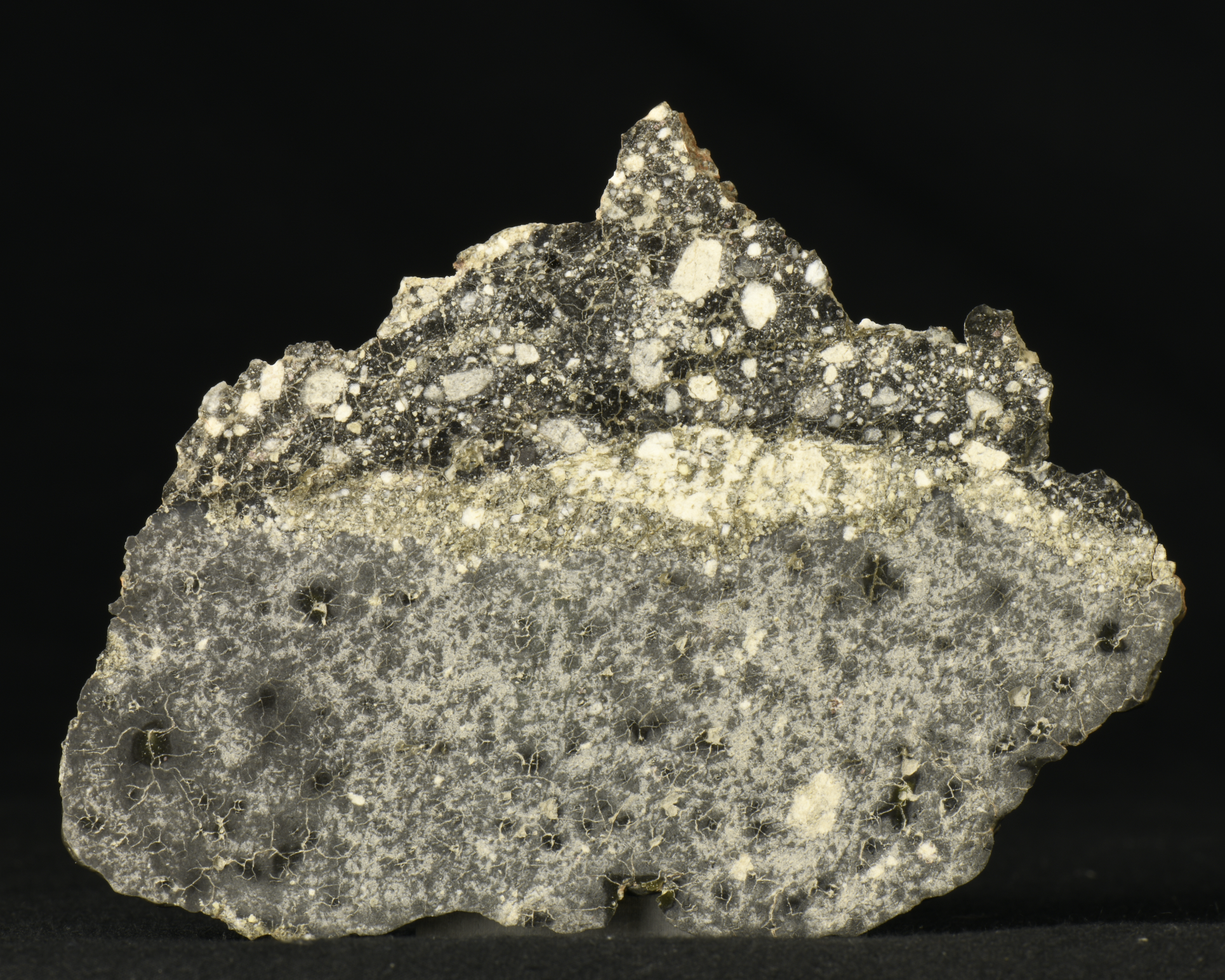 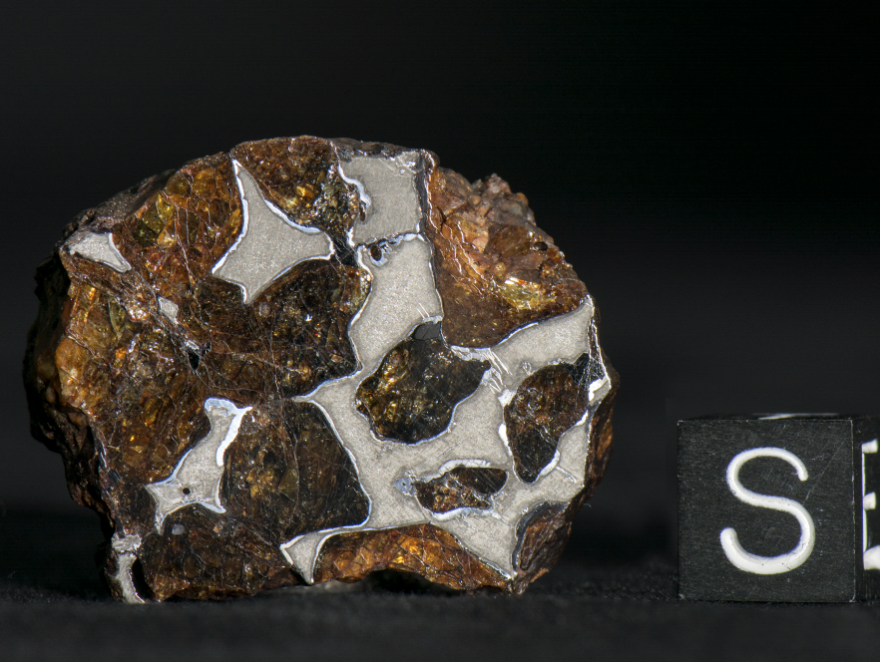 NWA 15500 - Lunar
Oued Bourdim
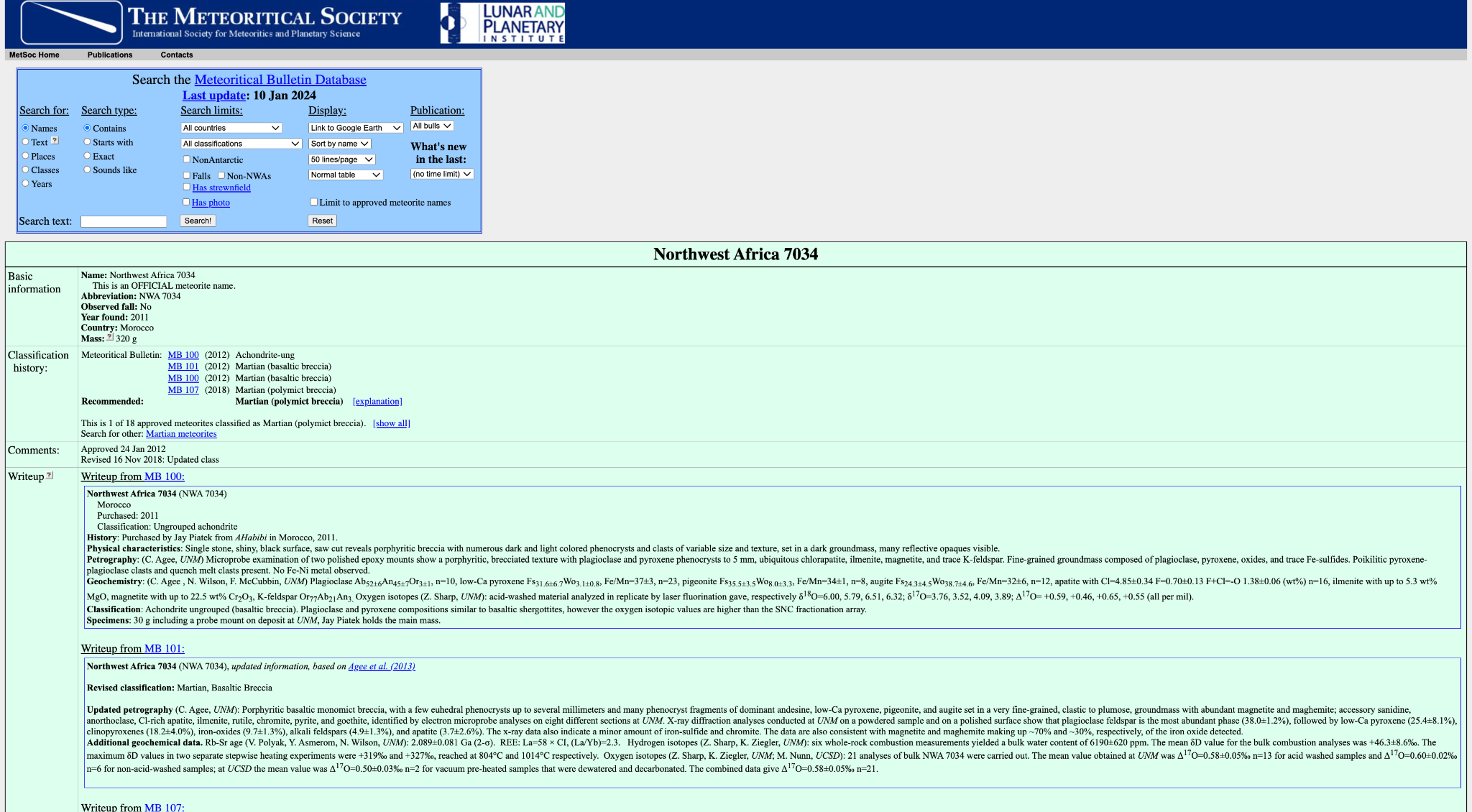 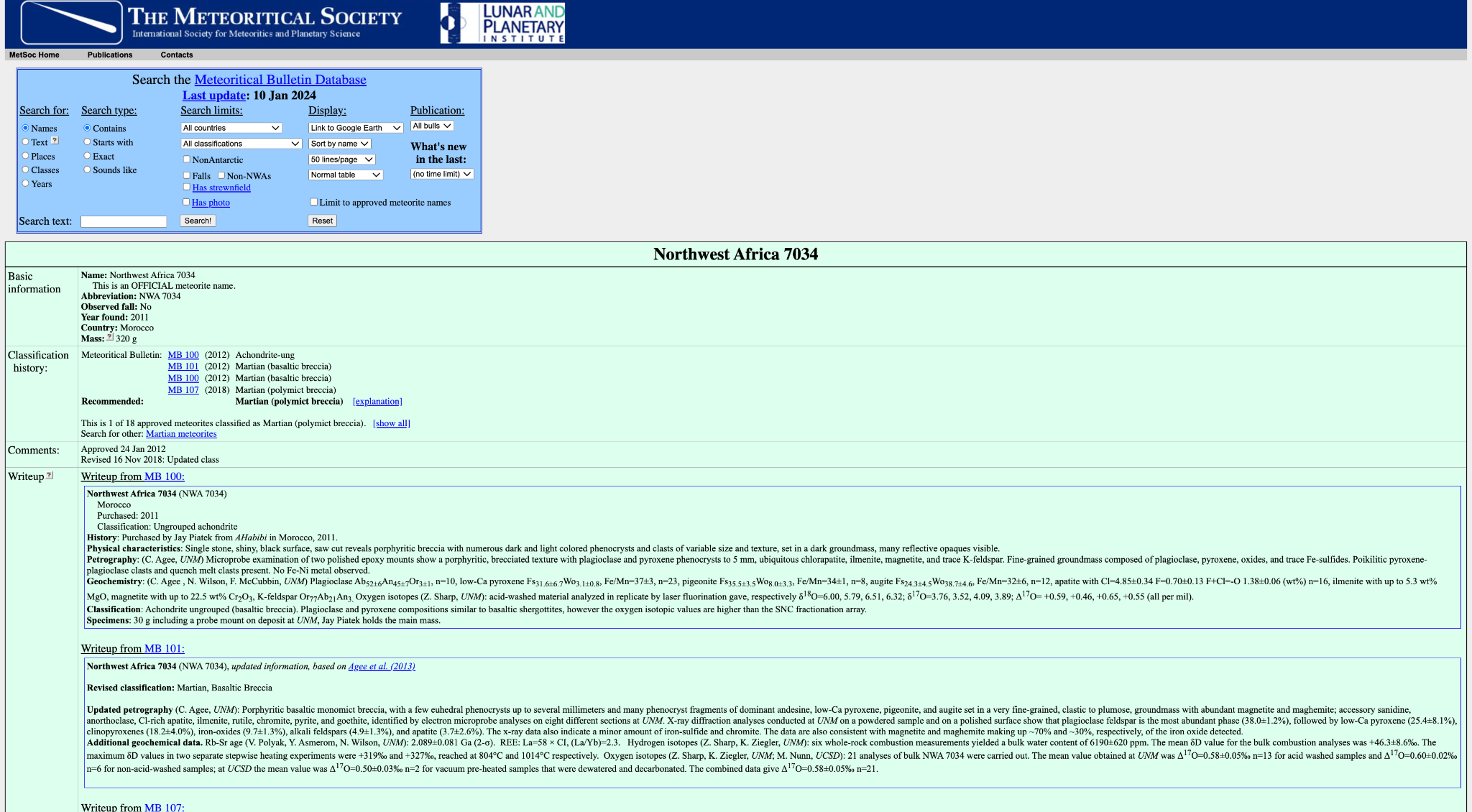 “Porphyritic basaltic monomict breccia, with a few euhedral phenocrysts…”
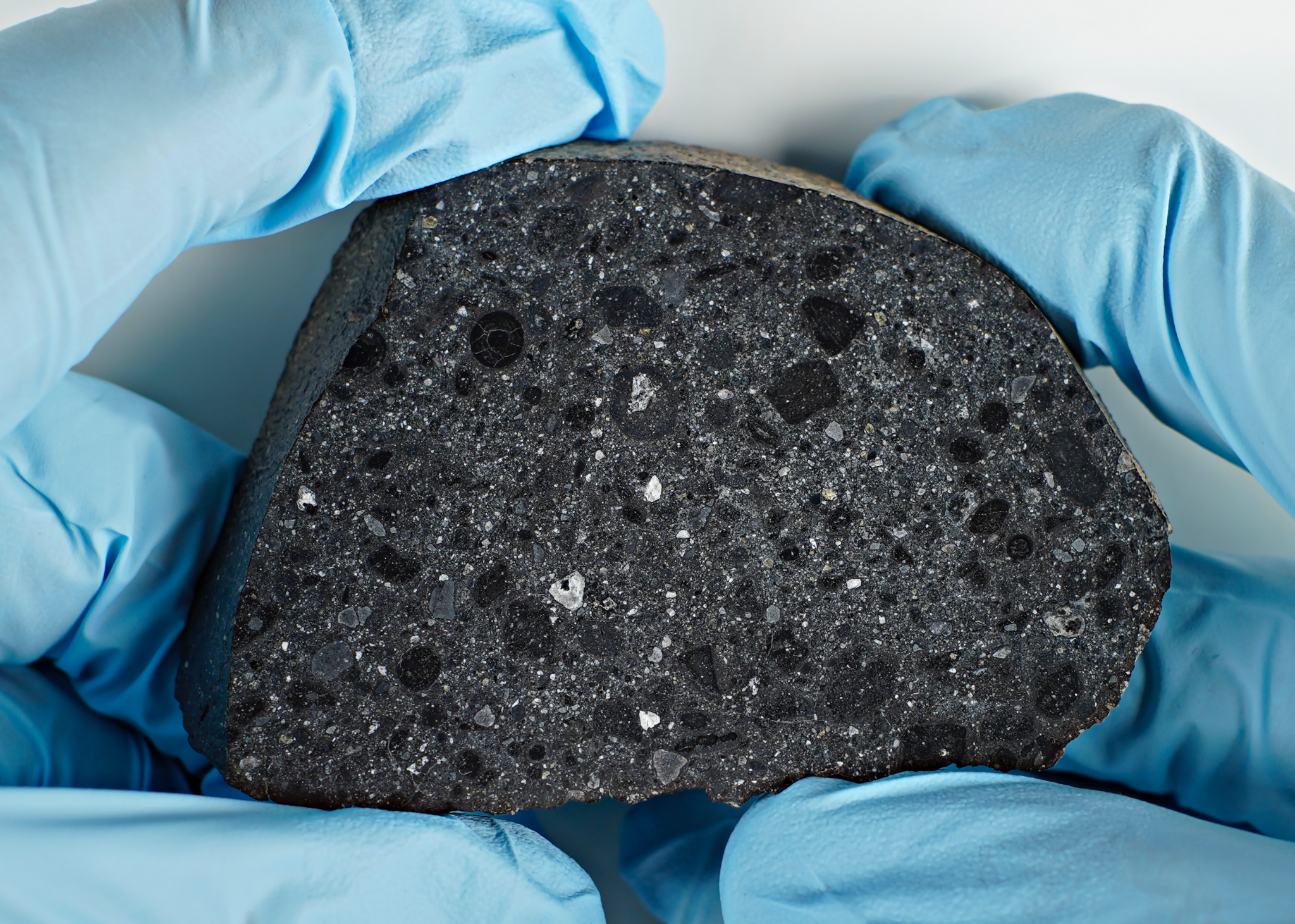 A rock that has cemented together older pieces of broken up lava rock that contained large chunks of different minerals
A rock that now contains smaller pieces of old rocks and minerals
[Speaker Notes: “Porphyritic basaltic monomict breccia, with a few euhedral phenocrysts.

A rock that has cemented together older pieces of broken apart lava rock which contained large chunks of different minerals

A rock that now contains smaller pieces of old rocks and minerals]
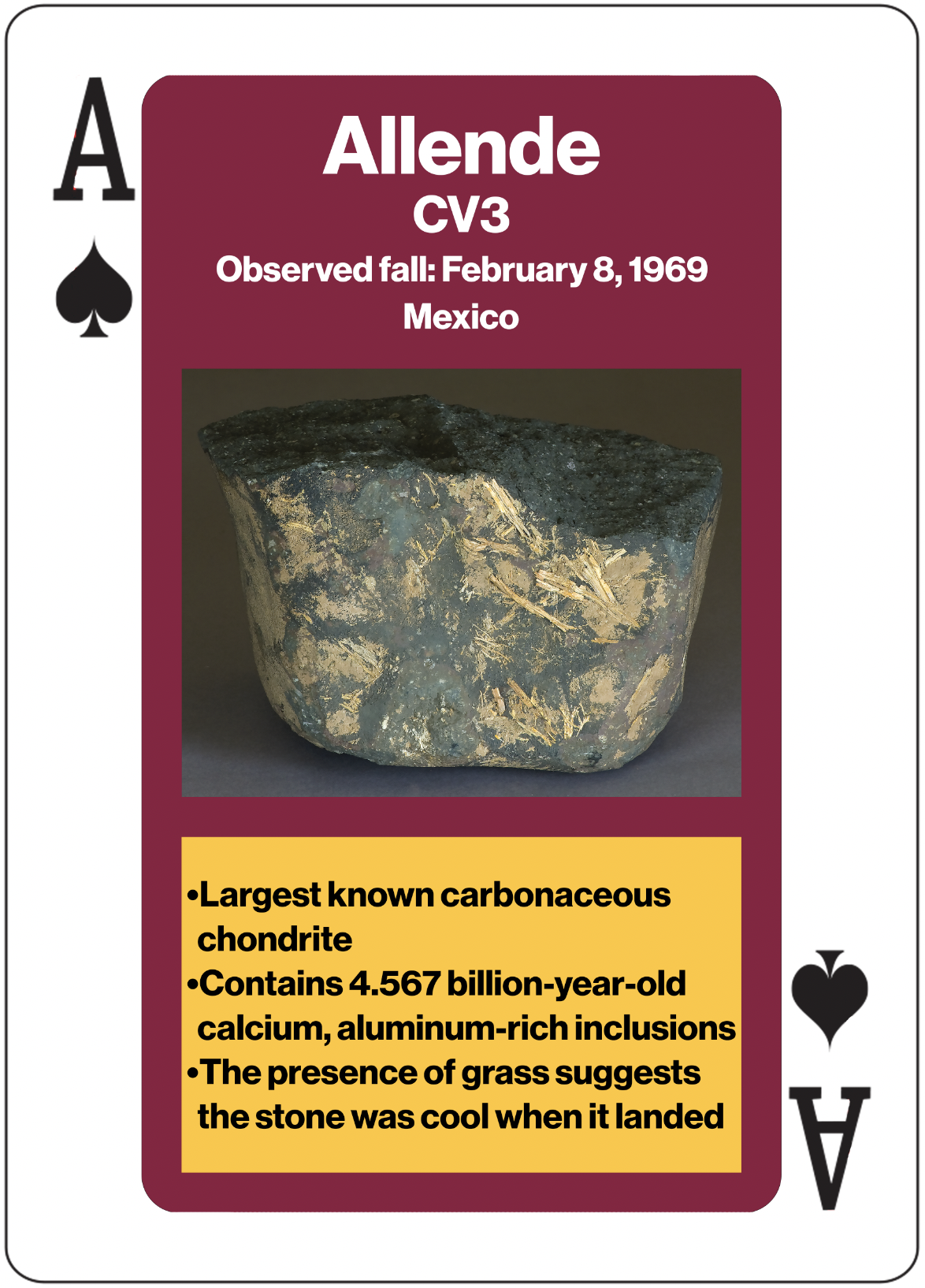 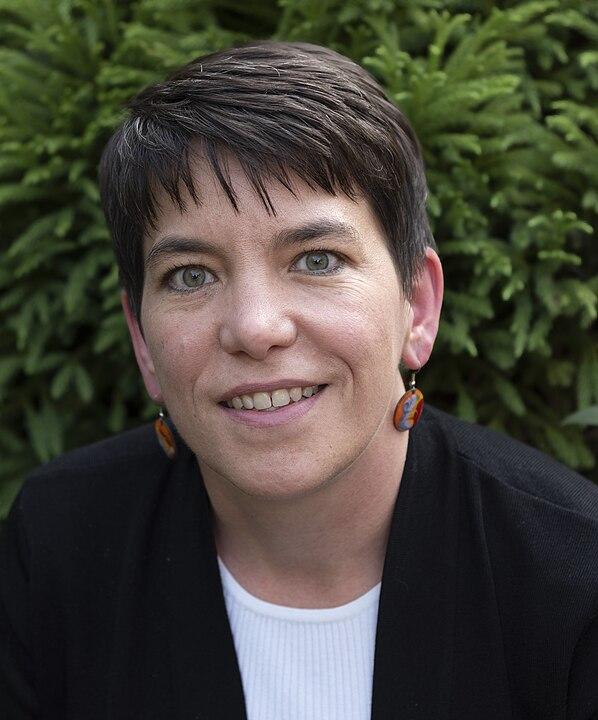 “It fills a basic human need to understand our place in the solar system. 
Meteorites are timeless, they help us understand why you and I are here. 
I get excited about the little bits of literal stardust I can see through my microscope. 
Many of us may have wanted to be an astronaut, but most of us are never leaving this planet, 
but all of us can touch a rock from space.”
[Speaker Notes: “It fills a basic human need to understand our place in the solar system. 
Meteorites are timeless, they help us understand why you and I are here. 
I get excited about the little bits of literal star dust I can see though my microscope. 
Many of us may have wanted to be an astronaut, but most of us are never leaving this planet, 
but all of us can touch a rock from space.”]